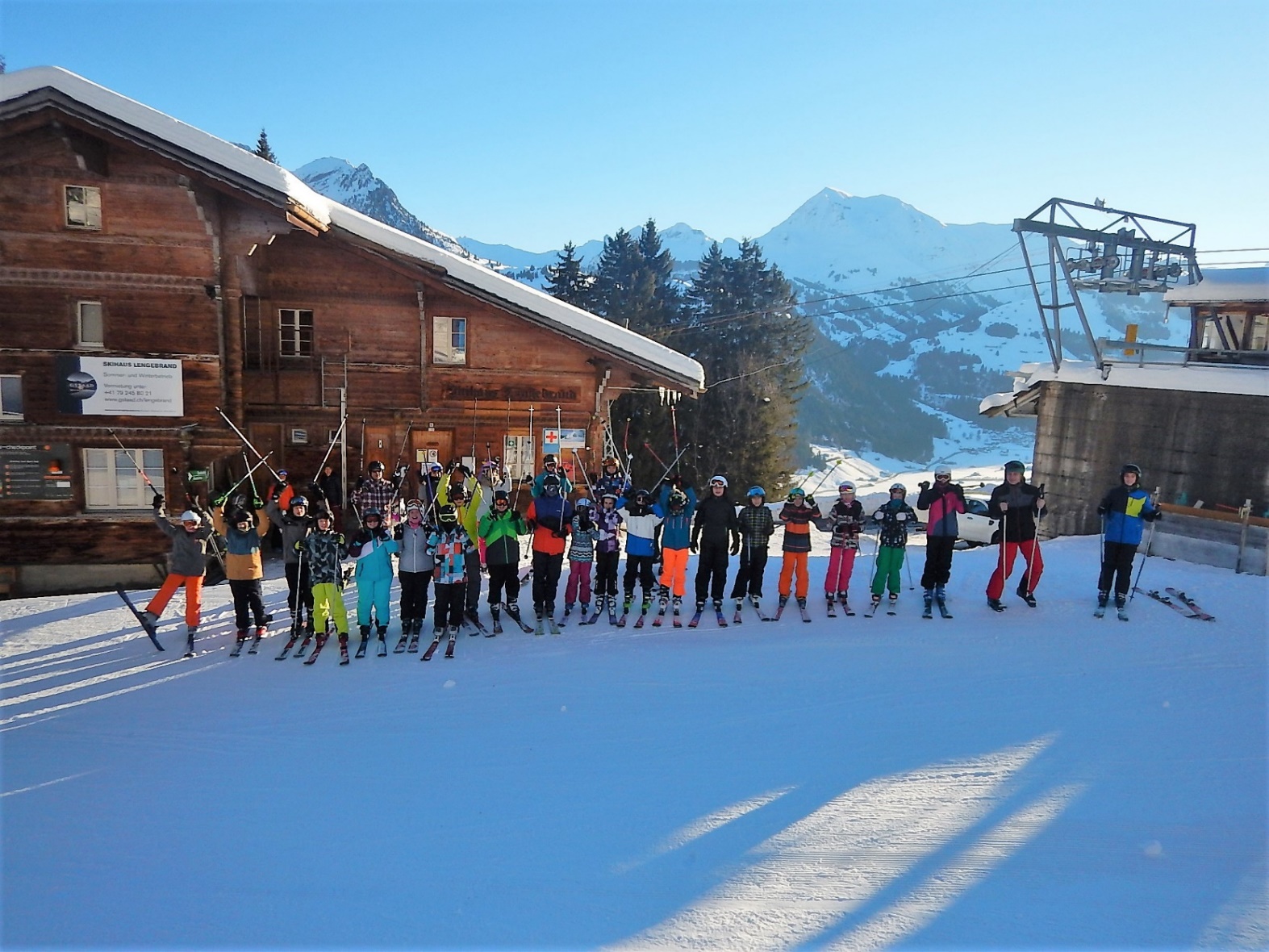 Skilager 2019 21.01-25.01.2019In St.Stephan
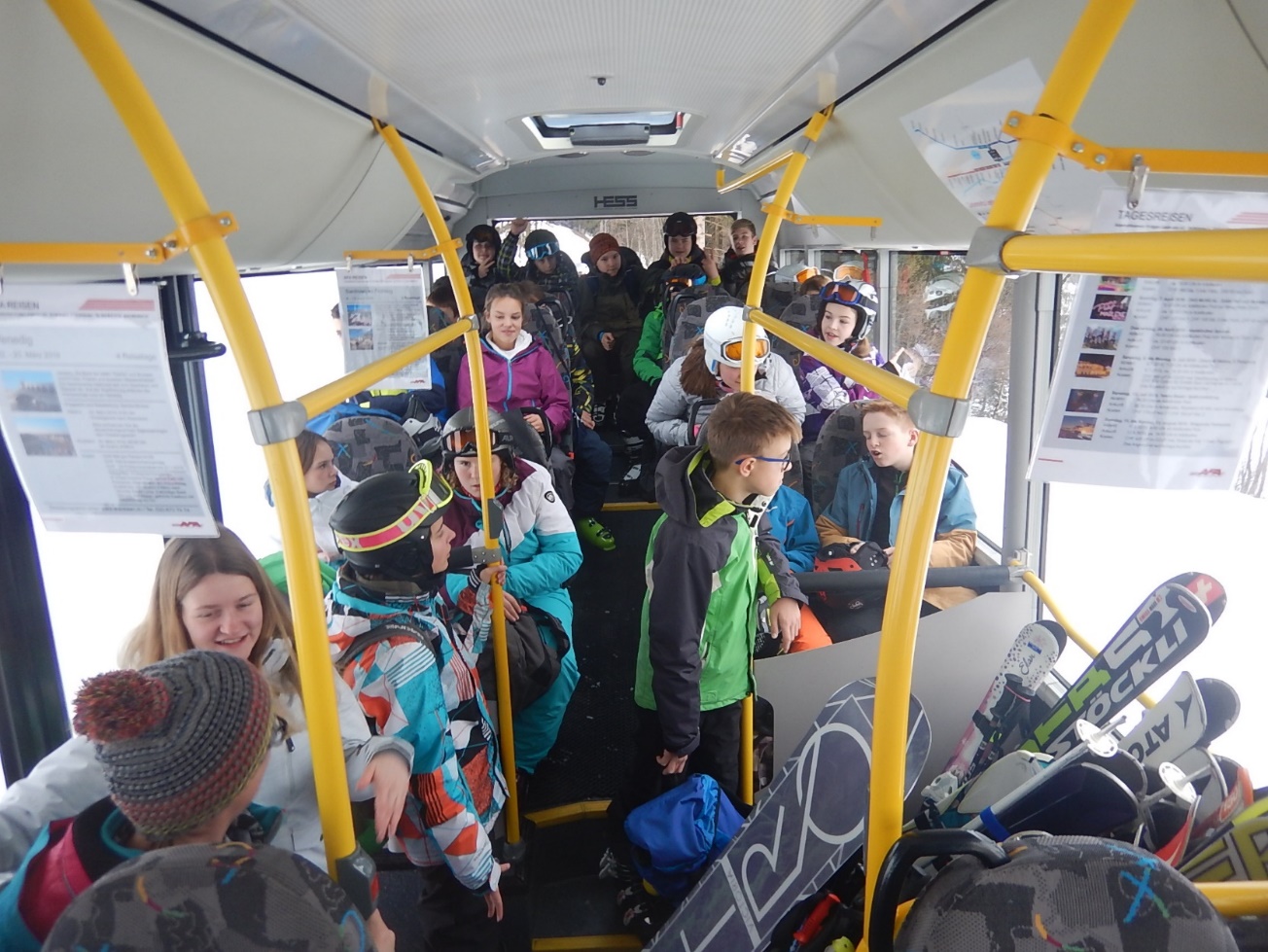 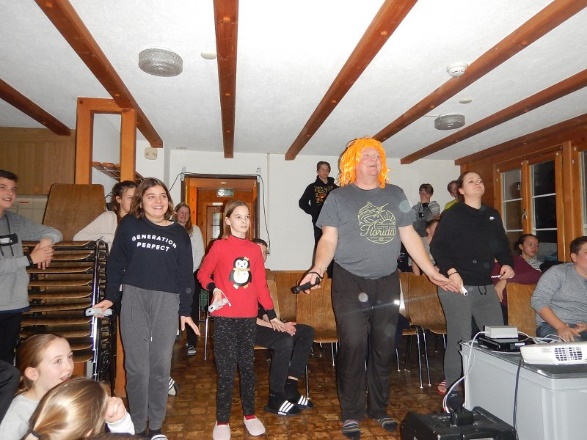 Im lagerhausIn der küche
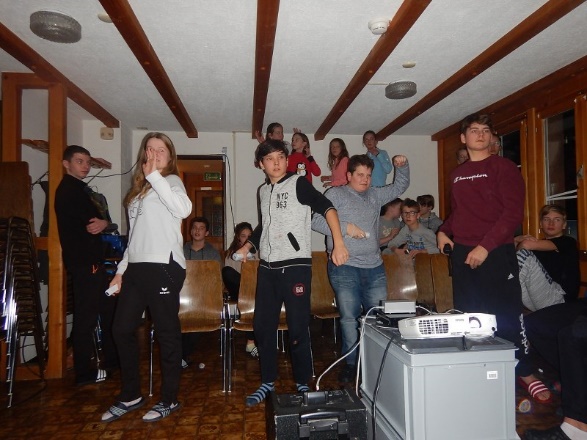 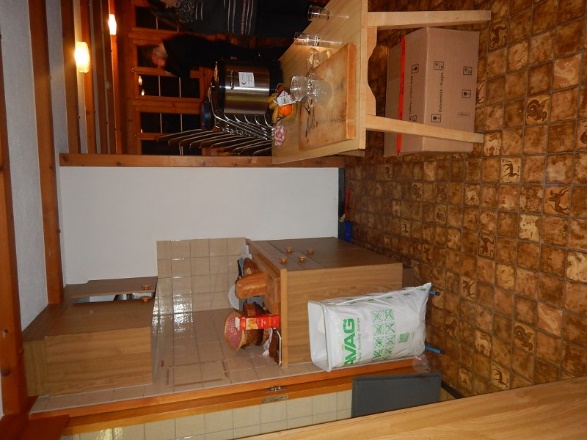 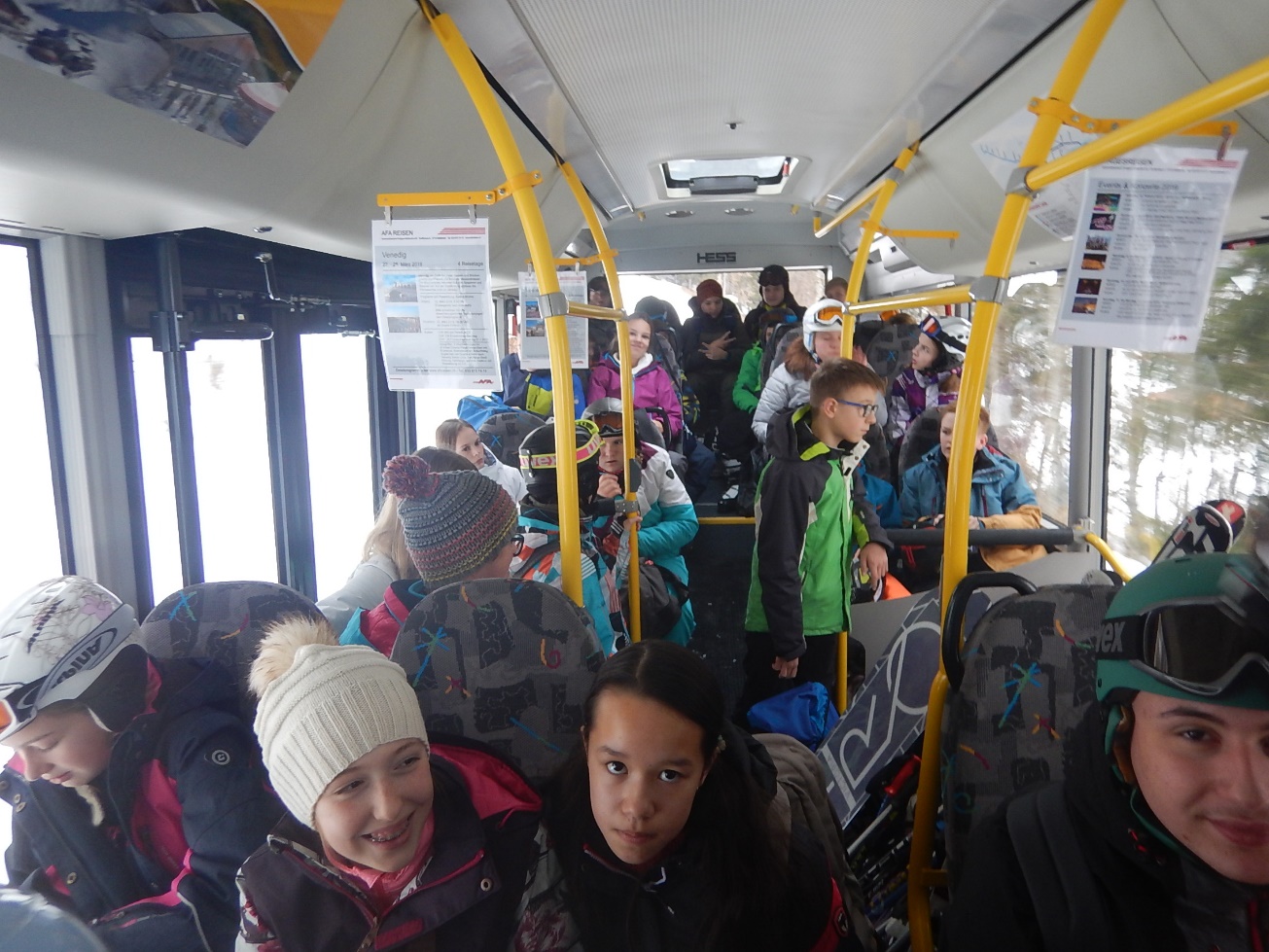 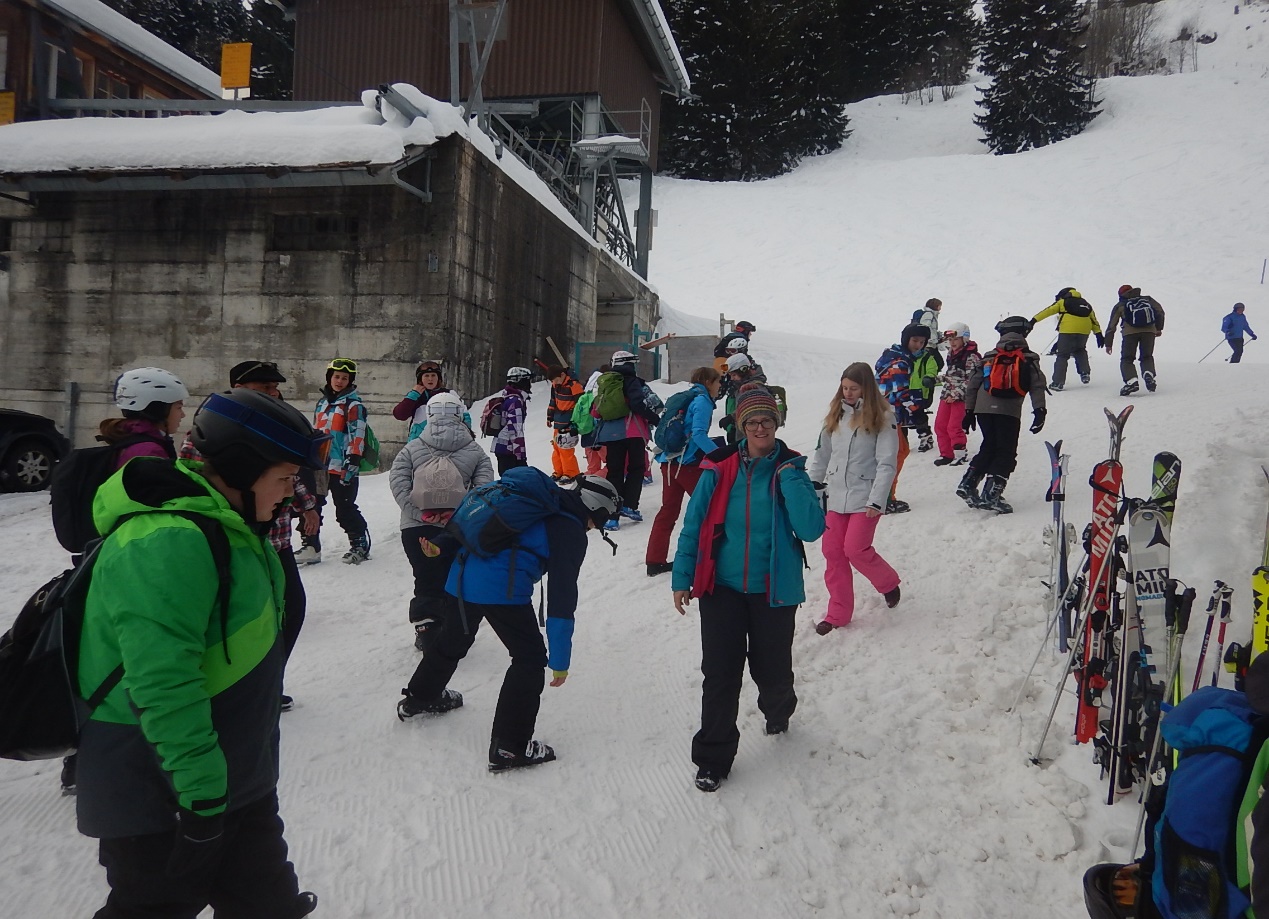 Auf den PistenSkifahren
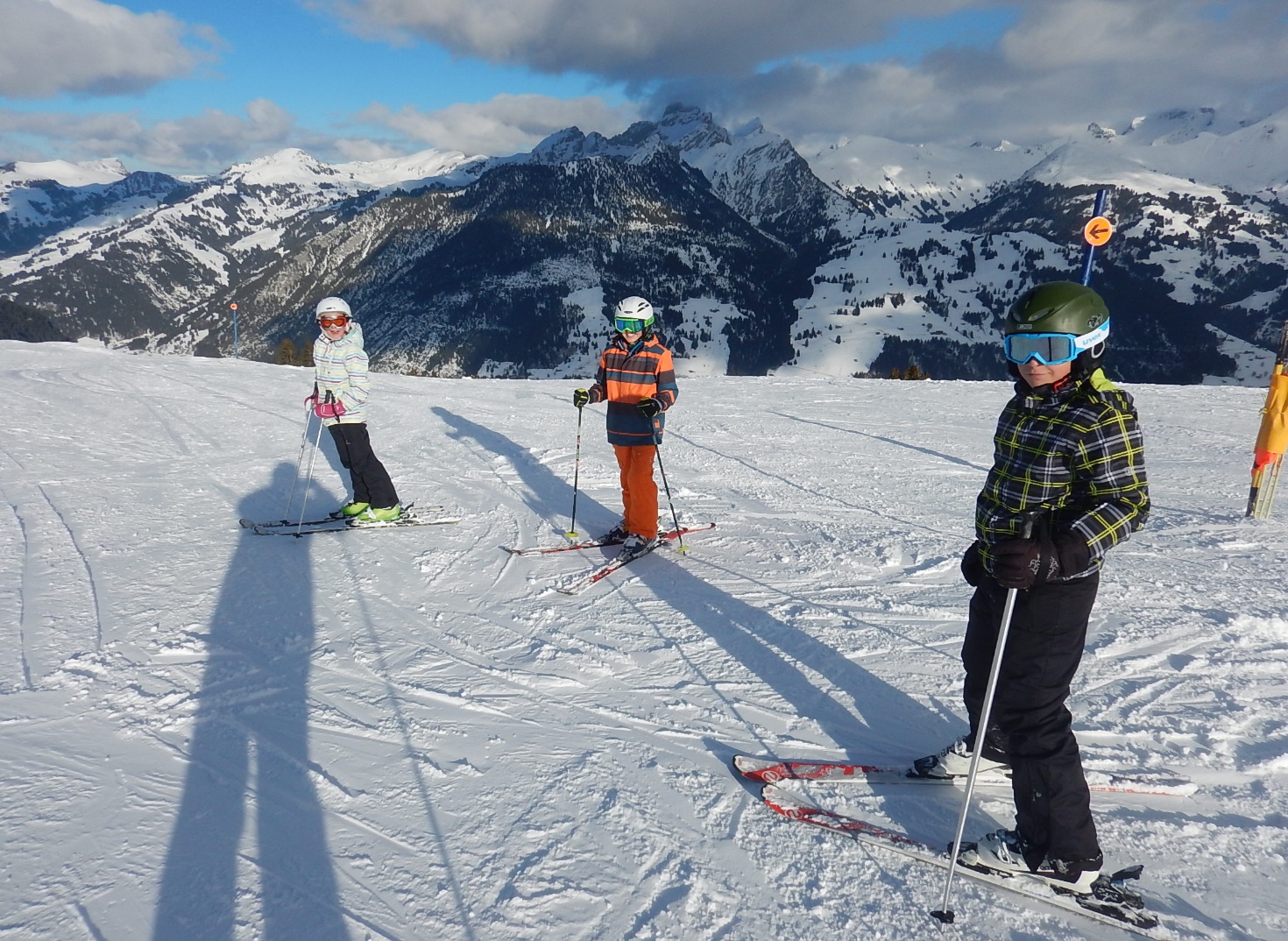 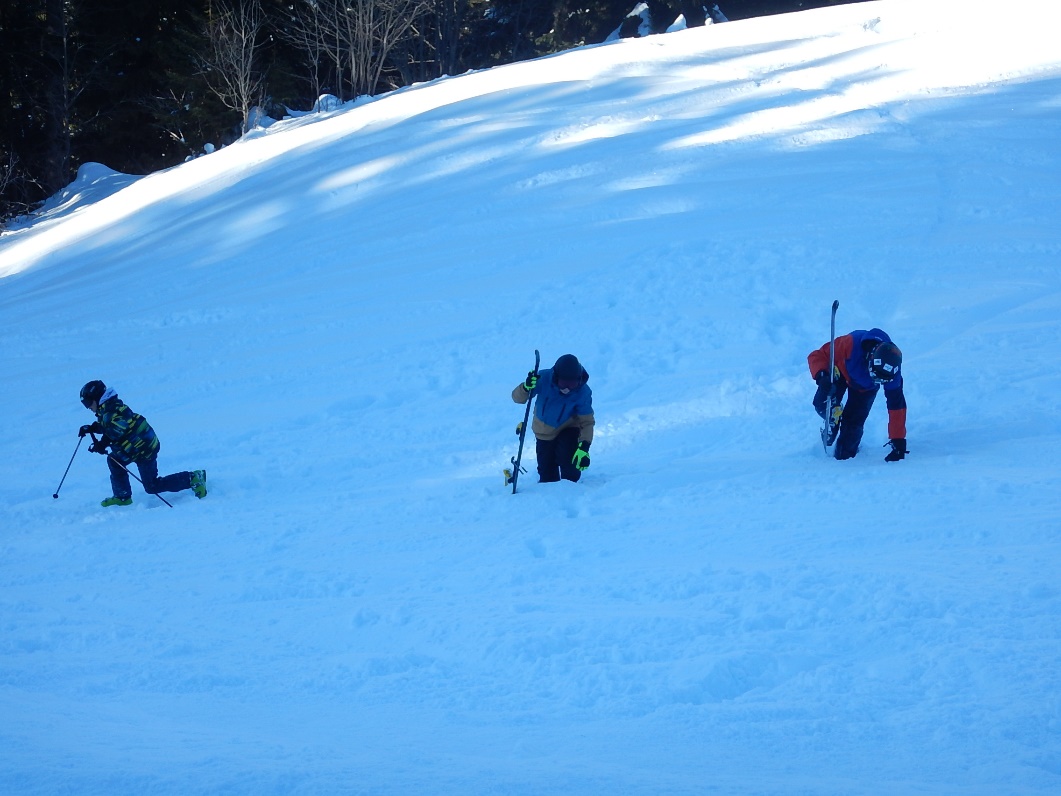 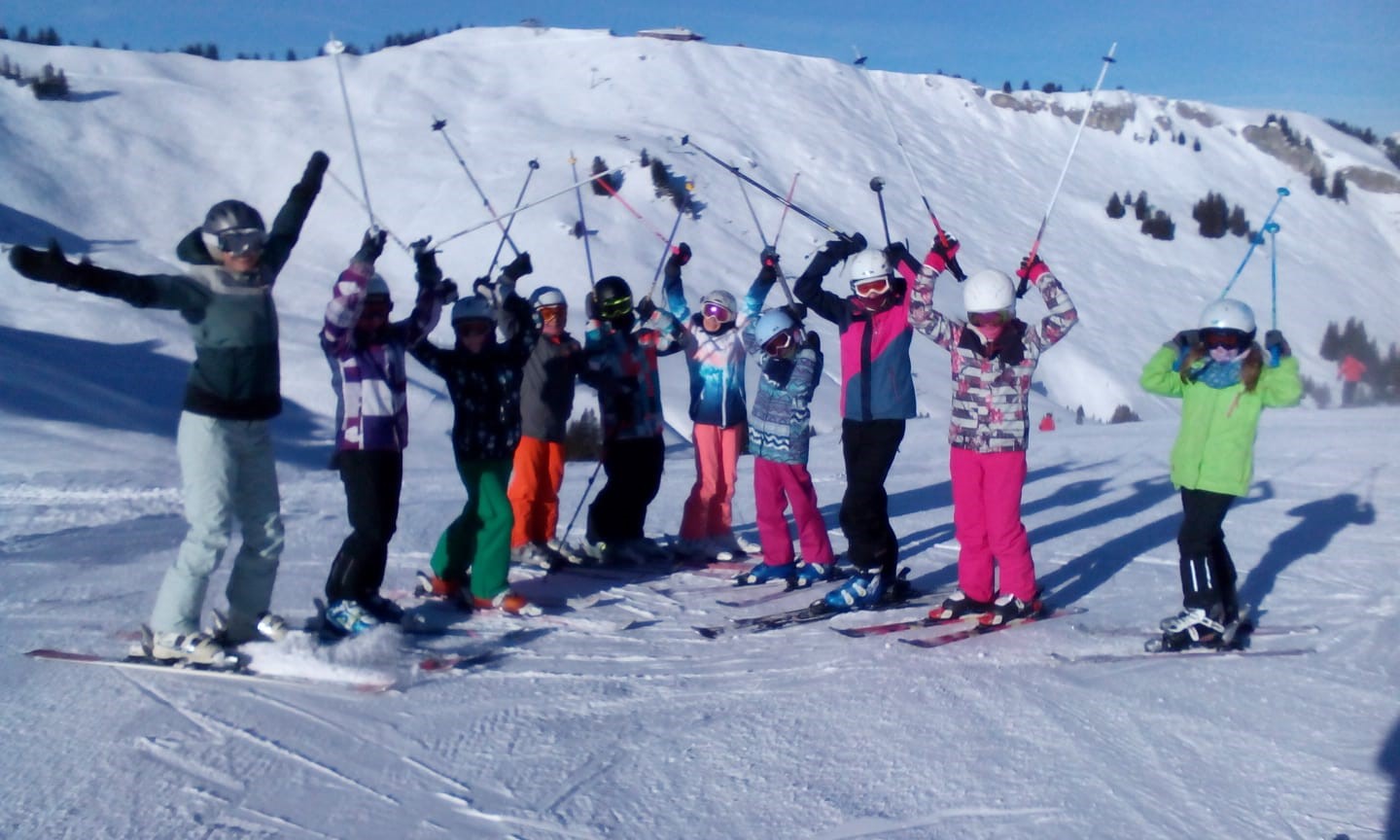 ENDE